ATLAS group meeting
Riunione di gruppo 12 Aprile 2013
C.Roda
1
Eventi
17 Aprile – Congressino
Abbiamo chiesto 2 poster: ATLAS al presente, ATLAS al futuro io e Paola li preparemo.
Aiuto e` benvenuto sia per prepararli che per presentarli
La presentazione “Il bosone di Higgs” la fara` P.Azzurri  rehearsal Lunedi` 15 Aprile h.10.00 aula 131 (?)
8-9 Maggio
Workshop ATLAS-CMS Pisa – da Pisa F.Palla ed io facciamo parte del comitato organizzativo
Le presentazioni sono preparate in collaborazione da una persona di ATLAS ed una di CMS. Zenone prepara il contributo sull’Higgs  tautau
  8-10 Maggio
Open day della ricerca – M.Viviana si occupa dell’organizzazione
Probabilmente a parte materiale chiederanno se qualcuno puo` partecipare di persona.
Riunione di gruppo 12 Aprile 2013
C.Roda
2
Eventi
29-31 Maggio
Viaggio di istruzione al CERN organizzato con gli studenti di fisica da Vincenzo e P.Spagnolo 

A partire da Martedi` 23 Aprile partiremo con riunioni di gruppo settimanali alle 11.30 aula 133 + Vidyo connection
Alterneremo una settimana piu` dedicata all’HW e una all’analisi

Martedi` 23 Aprile HW: FTK, LASER
Riunione di gruppo 12 Aprile 2013
C.Roda
3
TileCal
Elezione dell’IB chair per il periodo: 1 May 2013 - 30 April 2015
Candidati S.Tokar e K.Jon And
Votazioni entro il 20 Aprile
Riunione di gruppo 12 Aprile 2013
C.Roda
4
Consuntivi
Inviato report TileCal
Tesi – anno 2012
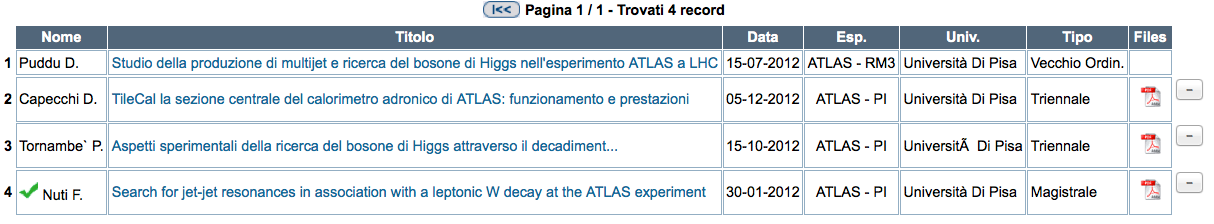 Riunione di gruppo 12 Aprile 2013
C.Roda
5
Qualification status
Paola ha finito il periodo di qualificazione – congratulazioni ! 
Simone, Mauro e Fabrizio stanno procedendo con la qualificazione. 
Sandra ha appena iniziato partecipando al lavoro sul sistema di calibrazione con il LASER per TileCal
Riunione di gruppo 12 Aprile 2013
C.Roda
6